The Road by Cormac McCarthy
Pages 92-109
Death and Violence
Familial Love
Survival and Perseverance
Faith, Trust, and Doubt
Slide Title 1
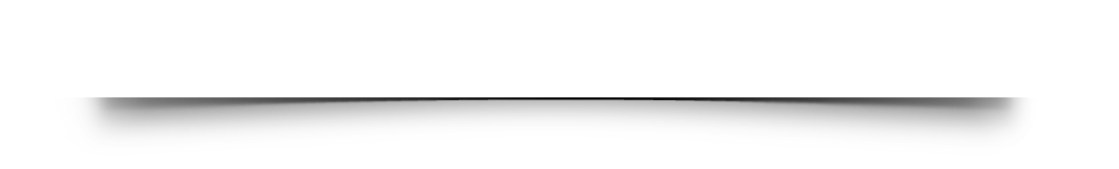 Thematic Concepts
Slide title 3
Faith, Trust, and Doubt
On page 94 it starts to snow, and the boy asks the dad if they are going to die. Out of comfort and the boy has no choice to trust the man about the surviving.
Death and violence
On page 91 you see a group of bad guys traveling and shows the brutal societies being formed. Women as sex slaves and food.
Survival and Perseverance can be seen throughout the page as the continue to travel on the road through the snow
Familial Love
On page 101 the boy thought they were going to die because of the lack of food. The man calms him down. Since they are the only two characters, they are each others entire world and the reason the persevere.
xoxo
Slide title 4
The Road
As a unifying place for travel, the road is a place of both love and danger, and in the novel, it comes to symbolize the human drive to keep moving and keep surviving no matter the circumstances   
 “ There was no way to see anything at either side of the road.” page 94
“We need to get out of the road.” page 103
“They walked out to the road and stood. “ page 103
Symbols !!
Motifs & Subjects
Slide title 5
Good vs. Evil
“Were they the bad guys? Yes, they were the bad guys. There's a lot of them, those bad guys. Yes there are. But they're gone.” Page 92
Violence
“Behind them came wagons drawn by slaves in harness and piled with goods of war and after that the women, perhaps a dozen in number, some of them pregnant, and lastly a supplementary consort of catamites illclothed against the cold and fitted in dogcollars and yoked each to each.”  Page 92
Strength and skills 
“He shoved the pistol in his belt and stood looking out over the yard.” page 109
A reoccurring element that is seen in my pages is coldness and fire. This contrast shows the difficult time they are going through and the strength the must carry on.
“The snow whispered down in the stillness and the sparks rose and dimmed and died in the eternal blackness.”
Literary Devices
Simile~ comparison of one thing with another thing of a different kind 
“Stood looking where the last of that ragged horde seemed to hang like an afterimage in the disturbed air.” page 93
Metaphor ~ applied to an object or action to which it is not literally applicable.
“ The Falling snow curtained them” page 94
Foreshadowing ~a warning or
 indication of (a future event) 
“He was coughing again, and the boy was shivering”
Slide title 7
How does the son show his trust and faith in his father in such a violent world?
McCarthy uses a lot of vulgar language throughout these pages do you think it was necessary?
Why did the man continue to go throughout the house to get food although the boy was suspicious?
Is the man judgment reliable?
How does the weather contribute to the tone and mood of the book?
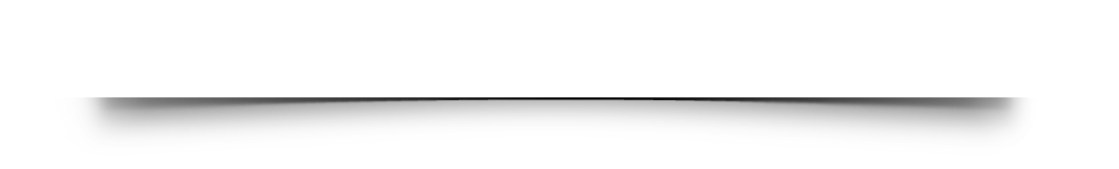 Slide title 8
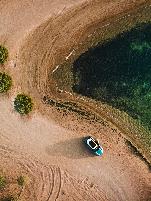 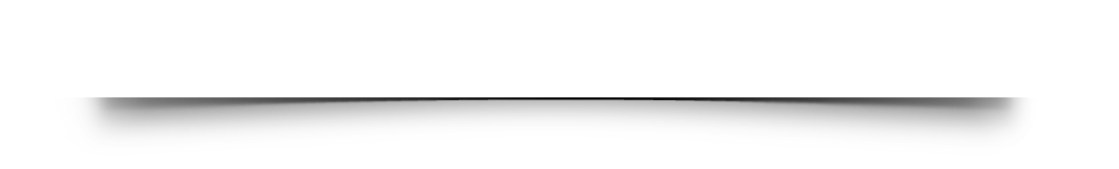 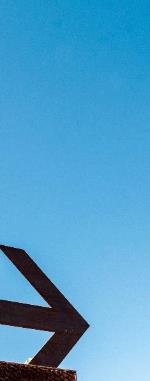 “The characters of a novel can only be individualized if they are set in a background of particularized time and place.” How important is the setting of a particular time and/or place to the development of the characters?  Refer in detail to at least two novels or short stories.”
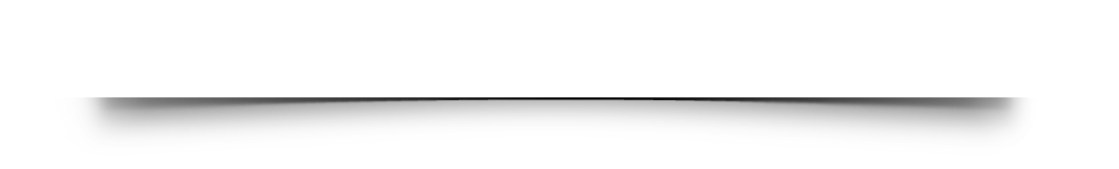